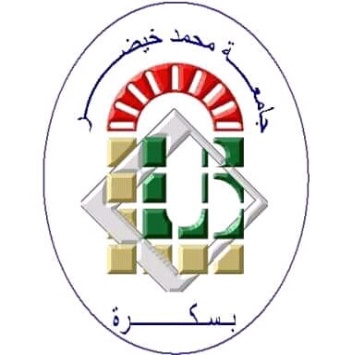 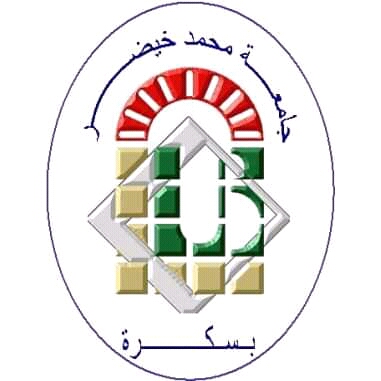 Université Mohamed Khaider_Biskra 
Faculté des sciences exactes et des sciences de la nature et de la vie 
Département des sciences de la  natures et de la vie
Les mycorhizes
Préparé par :
 
 NACER DOUNIA

HANI FATIMA ZAHRA
Suivi par : 

Mme : Djouamaa
L’année universitaire : 2019_2020
Plan de travail
Introduction .
Définition .
Les types des mycorhizes .
L’association plant_ champignon .
L’intérêt de mycorhization .
L’utilisation des mycorhizes .
Conclusion .
INTRODUCTION
Le terme symbiose  désigne l’ensemble des associations  plus ou moins fortes s’établissant entre deux organismes différents vivnt ensemble .

Ce type d’association vitale a été observé pour la première  fois en 1872 par Reinke .

En 1879 Bary observa et décrivit ce même phénomène et introduisit le terme de symbiose  .
Il existe des types d’association négative et aussi des symbioses bénéfiques (positive ) .

 parmi les types d’association  positive les mycorhizes .
Qu’est _ce qu’une mycorhize ?et leur rôle dans la nature ?
Définition
Le mycorhize :
   le terme mycorhizes d’origine Grec : Mukes ‘’champignon ‘’ ,rhiza ‘’ racine ‘’.
En arabe : الجذريات الفطرية .







   les mycorhizes , c’est une association symbiotique entre une plante (arbre ,arbuste ,  sauvage ou cultivée ,en pot ou en pleine terre …..) et un champignon  .
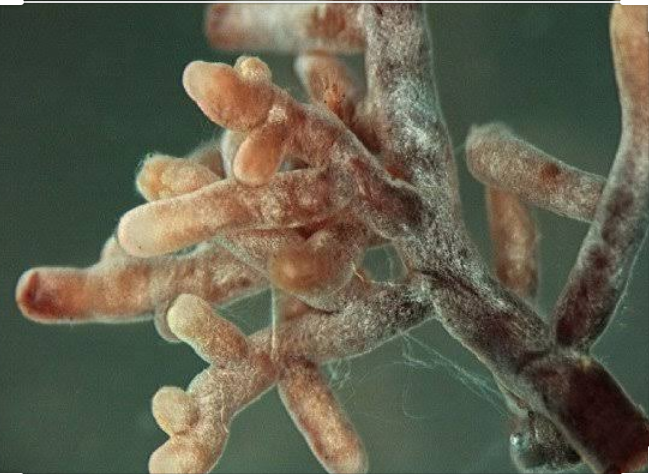 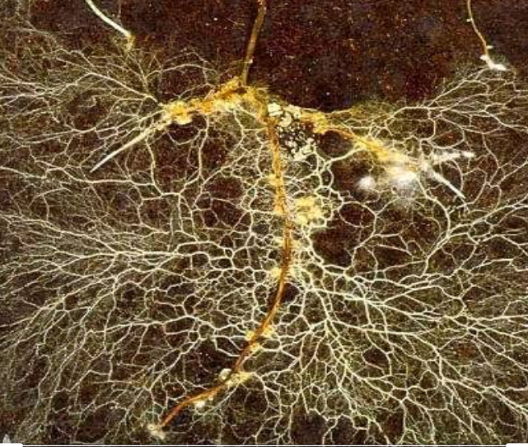 LES TYPES DES MYCORHIZES
A _Endomycorhizes : est une mycorhizes endotrophe dans laquelle les hyphes se développent dans les cellules du cortex racinaire . À l’intérieur des cellules , les hyphes différentient des structures caractéristiques , les vésicules et les arbuscules . 
Les types des endomycorhizes :  elle existe trois types :

Les endomycorhizes  arbutoides des Ericacées.

Les endomycorhizes orichidoides des Orchidées  .

Les endomycorhizes à arbuscules .
LES TYPES DES MYCORHIZES
Des exemples des plantes à endomycorhizes :

Les Bruyères :




Les Myrtilles 





Orchidées :
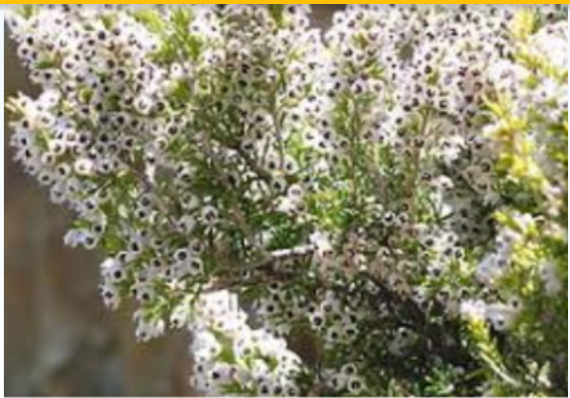 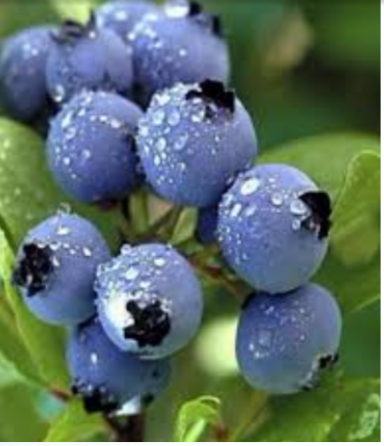 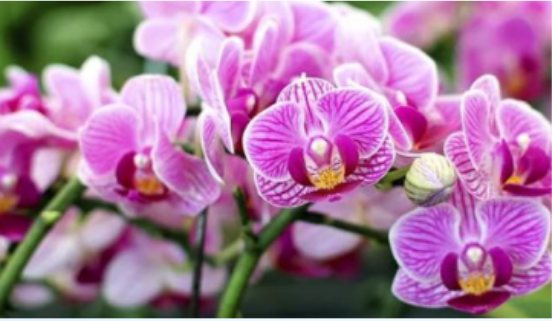 LES TYPES DES MYCORHIZES
b_ ectomycorhizes : une  ectomycorhizes qualifie un type de mycorhize ou les hyphes pénètrent peu dans la racine et restent extérieures aux cellules . Le mycélium forme un manchon ou manteau fongique (sont présentes dans 5% des plantes vasculaires ).  
Des Exemples pour les ectomycorhizes :

Amanita muscaria : 


Lactarius sp :


Gomphidius glutinosus :
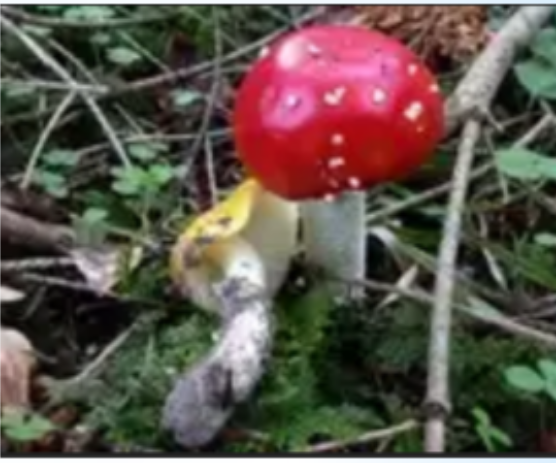 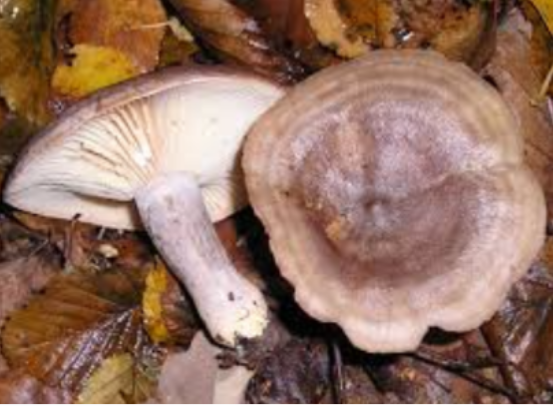 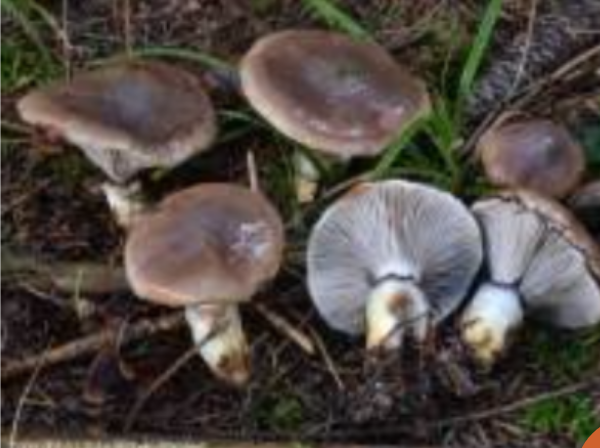 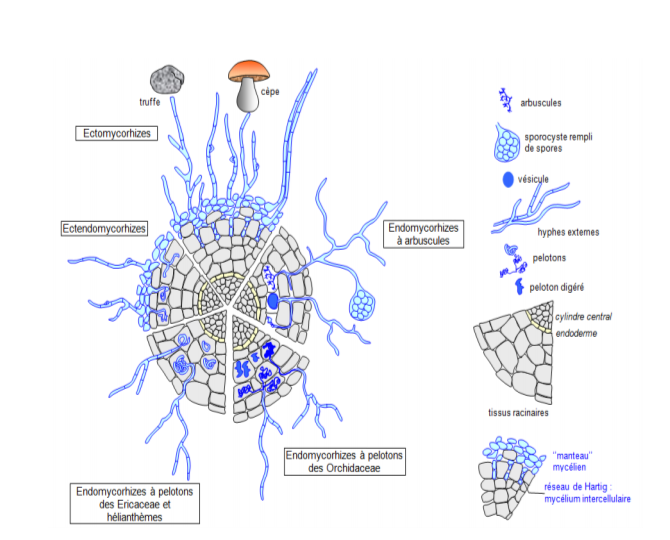 1
Figure 1:représent les différents types des mycorhizes .
Figure 2 : représente l’association symbiotique entre les racines et les hyphes des champignons .
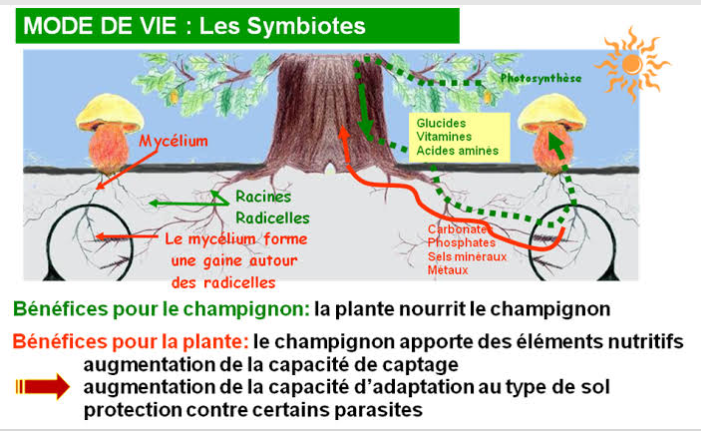 2
L’intérêt des mycorhizes pour les deux partenaires :
A _ pour les plantes : 

Elle accroit la longévité des racines nourricières . 
Elle l’absorption des nutriments . 
Dans certain cas , elle augmente la résistance des plantes aux pathogènes .
Elle augmente l’absorption spécifique des ions .
B _ pour les champignon :  

  La plante lui fournit ,en quantités importantes ,des composés directement assimilables ,essentiels à la vie du champignon .
La plante apporte également au champignon de petite quantité d’acide amine et de vitamine (B1) .
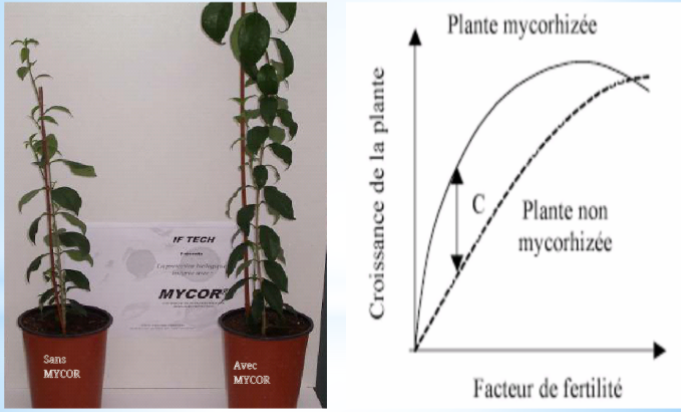 3
4
Figure 4 : le taux de croissance des deux plantes en fonction de l’augmentation du facteur de fertilité  .
Figure 3 : résultat d’une expérience sur un plant avec la présence et l ’absence de mycorhize .
L ’utilisation des mycorhizes :
En agriculture biologiques :

 sont commercialisés sous formes de granulés ,appliqués au moment du
 semis (possèdent un effet starter ) .

Utilisent les champignon mycorhiziens comme fertilisent .

Protection contres les microorganismes photogènes pour les plantes ( par la sécrétion des substances antimicrobien .
conclusion
Se types d’association symbiotique ne pas obligatoires ( capable à remplacé le mycorhizes par les engrais agricoles  ) .
 
Elle existe des autres types des mycorhizes endo_ectomycorhizes (comporte les caractéristiques des endomycorhizes et aussi l’ectomycorhizes en même  temps .

Le mycorhizes jouent un rôle majeur dans l’agrégation du sol par des réseaux d’hyphes .
Références bibliographique
KLEIN, L. M. (1996_1999_ 2002). Microbiologie . Paris: McGraw Hill Componies, Ins.

Lory, J. J. (2002). Microbiologie . Paris: Sinauer Associatia_tes,Ins .


. Nabila ,H (2013 \ 2014 ) application des mycorhizes arbusculaires en culture maraichère cas de la pastèque (Citrullus culture ) . Sétif .
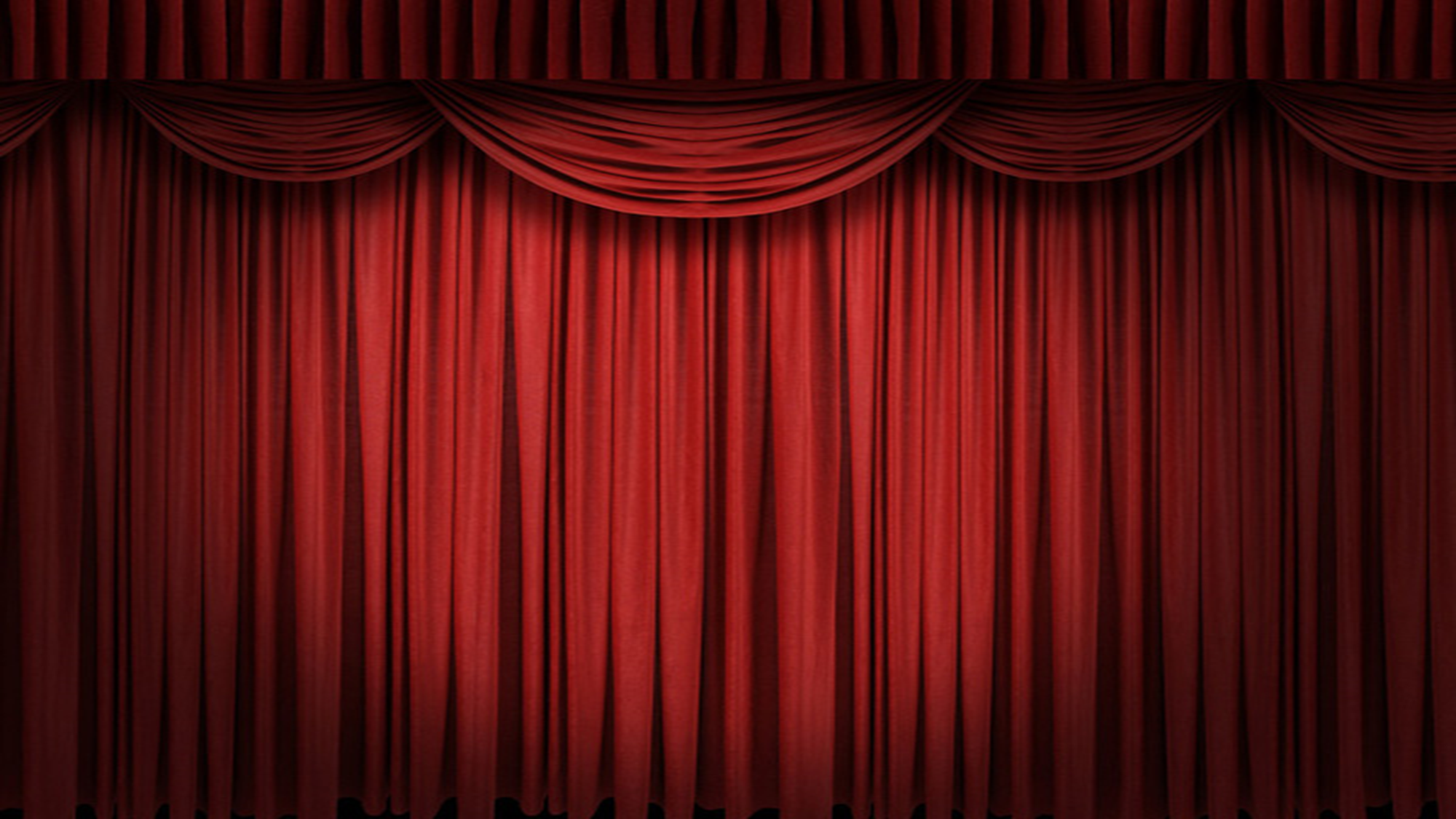 Merci mieux de votre attention